Certified Human Resources Professional (CHRE) designation
1
[Speaker Notes: Welcome to HRPA’s webinar on the Certified Human Resources Professional Designation.  Otherwise known as  and will be referred to as during the webinar as the CHRE.]
House-Keeping Items
Webinar is NOT eligible for CPD hours.

Webinar will be recorded and posted online. Our previously aired regulatory and how-to webinar series can be found on the Regulatory Webinars page of our website.

Post answers to questions that we could not answer in the webinar.
2
[Speaker Notes: Before we start let’s go over a few house keeping items

As a solely informational or “how to” webinar, this webinar is not eligible for CPD

The webinar is being recorded. After today’s live offering the webinar and all questions will be posted on the HRPA website.]
Questions
Not the appropriate place and time to address specific individual circumstances

Sometimes the correct answer depends on some details that are not provided with the question

Please contact the Office of the Registrar registrar@hrpa.ca with questions involving specific individual circumstances
3
[Speaker Notes: Please feel free to submit your questions in the Q and A section on your screen during the webinar. We will devote time at the end of the webinar to address the questions. 

While we will attempt to address all questions at the end of the webinar please be assured that all questions and their answers will be posted online along with the webinar recording.

Special note:
This webinar is not the appropriate place to address situational/individual specific questions.   This is because the correct answer can depend on some details that are not provided in with the question in this public forum.  

If you have a question involving specific individual circumstances then I would ask that you not ask it here but rather contact the Office of the Registrar at registrar@hrpa.ca .  This will allow us to address your question individually and gather all information regarding your specific circumstances. Ultimately this will lead to a better response for you.]
Agenda
HRPA’s Objects
The Three Designations
Profile of a CHRE
The Application Process
The CHRE Evaluation Grid
STAR Method
Input from the CHRE Review Committee Chair – new!
Useful Tips
Outcome of evaluation
Q & A
4
[Speaker Notes: Here is todays agenda. [Read agenda]

For those asking about the CPD code – reminder, this webinar is not CPD eligible.]
Objects
As per the Registered Human Resources Professionals Act, 2013

The objects of the Association are, 
(a)	to promote and protect the public interest by governing and regulating the practice of members of the Association and firms in accordance with this Act and the by-laws, including,
(i)	establishing, maintaining, developing and enforcing standards of qualification,
(ii)	establishing, maintaining, developing and enforcing standards of practice,
(iii)	establishing, maintaining, developing and enforcing standards of professional ethics,
(iv)	establishing, maintaining, developing and enforcing standards of knowledge, skill and proficiency, and 
(v)	regulating the practice, competence and professional conduct of members of the Association and firms;
(b)	to promote and increase the knowledge, skill and proficiency of members of the Association, firms and students;
(c)	to promote and protect the welfare and interests of the Association and of the human resources profession;
(d)	to promote inter-professional collaboration with other professional bodies;
(e)	to address any other matter that relates to the regulation of its members that the Board considers appropriate.
5
[Speaker Notes: The primary purpose of the HRPA is to promote and protect the public interest by governing and regulating the practice of members, students and firms registered with the Association in accordance with the Registered Human Resources Professionals Act, 2013 and our by-laws.

This purpose is summarized in the objects of the Association.  These are listed on the screen in front of you.

As you will see in the upcoming Agenda - Objects A1- highlighted in red  [READ OBJECT IN RED] is the object directly relevant to what we will be speaking about today.

Today we will be speaking about the Certified Human Resources Professional (CHRE) designation
 governing and regulating the practice of students and firms registered with the Association in accordance with the Registered Human Resources Professionals Act, 2013 and our by-laws.]
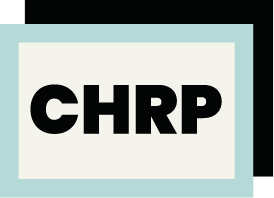 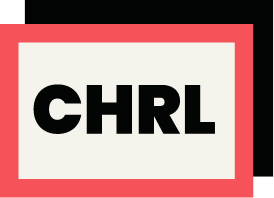 6
[Speaker Notes: The CHRE is one of three designations granted by HRPA.  

CHRP – entry level designation for those whose roles are mostly administrative
CHRL – professional level designation – this designation broadens the responsibility level by looking at aspects such as independence of action, managing of programs projects and initiatives

CHRE – This is what we are talking about today – This designation is for Senior High-impact leaders who take less of an HR-centric perspective and more of a organizational perspective.  They are directing/leading initiatives that tie into the overall company strategy/results.  Individuals at the CHRE level are taking a strategic rather operational approach to issues.

Important to Note:  You do not need to hold the CHRP or CHRL prior to applying for and holding the CHRE designation.]
Achievement Model
Unlike the CHRP or CHRL, the CHRE is awarded based solely on the applicant’s experiential achievements as an HR practitioner.

The Certified Human Resources Executive (CHRE) designation is granted by assessing what the individual has already done.
7
[Speaker Notes: The CHRE differs from the CHRP and CHRL in that it is awarded based solely upon the applicant’s experiential achievements.  Unlike the CHRP and CHRL there is no exam associated with the CHRE.

It is granted by assessing what the individual has already done.]
Profile of a CHRE
The CHRE is a professional HR designation reserved for senior HR leaders who have demonstrated high-impact leadership within their organizations and the HR profession.

The CHRE is meant to recognize individuals who, through achievements, have reached the upper echelons of the HR profession.
8
[Speaker Notes: The CHRE is meant to recognize individuals who, through achievements, have reached the upper echelons of the HR profession.  

This means that it is reserved for senior HR leaders who have demonstrated high-impact leadership within their organization and the HR profession. 

The CHRE is not a service award .]
Profile of a CHRE (cont.)
Every senior executive has HR components to their position; however, the CHRE designation is not intended for general senior executives but rather senior HR executives.

Every CEO is ultimately responsible for the HR of the organization,  that doesn’t mean the CEO is an HR Professional at the CHRE level.
9
[Speaker Notes: We have just spoke about who the CHRE designation is intended for ( high impact Senior HR leaders in an organization)

 Now let’s talk about who it is not for.

As you are aware,  every senior executive has an HR component to their position.
However, this does not make them a senior HR professional.

An example of this is the  position of CEO.  Every CEO is ultimately responsible for the HR of the organization.  While that CEO is a senior executive leader this ultimate responsibility does not mean the CHO is an HR Professional at the CHRE level.]
Bio of a CHRE
Have a deep and insightful understanding of human resources, business and organizations.
Widely sought out for their advice and opinion, and are insightful & astute. 
True business partners, able to align the HR Function to the business strategy.
10
[Speaker Notes: So, what are the characteristics of an HR professional at the  CHRE level?

Keep in mind that this is not intended to be an all encompassing list.

An HR Professional at the CHRE level:

Has a deep and insightful understanding of human resources, the business and the organization as a whole.
They are widely sought out for their advice and opinions as they are insightful and astute
They are true business partners who are able to align the HR function to the business strategy.]
Recognized as leaders throughout their organization and beyond. 
Able to mobilize others in the pursuit of organizational objectives;  their influence  extends beyond the HR Function.
Forward looking, well-informed  about  human resources but not HR centric. 
Broad knowledge of the full range of business issues (‘ahead of the curve’) and ability to integrate HR into those issues.
11
[Speaker Notes: A CHRE level professional is:
-recognized as a leader throughout the organization
-able to mobilize others in the pursuit of organizational objectives.  Their influence extends beyond the HR function
-they are forward looking, well-information about HR but (and this is important) they are not HR centric
-The have a broad knowledge of the full range of business issues and are able to integrate HR into those issues and vis versa.

What I hope you have noticed from the statements in these last two slides is the underlying theme that the CHRE is a senior HR professional who in all aspects aligns the HR function with the organization’s strategy and objectives.  

Everything the CHRE does comes from the underlying premise on how “will it affect the strategy of the organization as a whole”.

 The approach, outlook and the way they examine issues is no longer HR centric but focused on the business’ objectives and strategy.  This makes them a part of the executive suite (regardless of title).]
Often work in the corporate world but can also be found in consulting.
Common titles
Chief Human Resources Officer
Senior Vice-President, Human Resources
Vice President, Human Resources
Director, Human Resources
12
[Speaker Notes: It is important to remember that as the CHRE is an achievement- based designation. It is evaluated based upon the outcomes/actions/experiences of the individual not based upon title. 

An individual doesn’t need to hold a certain title to be granted the CHRE designation.

That does not mean that there isn’t a commonality amongst the titles of individuals achieving the CHRE designation.  These include, Chief HR Officer, Senior VP HR, VP HR, Director HR.  Many times by the time individuals have achieved these positions they have transitioned from the HR centric approach to the enterprise approach of HR.

While often a CHRE level professional is found in the corporate world, individuals who hold the CHRE designation can also be found in the consulting world.]
CHRE Application Process
Minimum 10 years of experience as an HR practitioner.

A significant portion of the experience must be at the senior, high-impact level.  This will enable the applicant to draw on a broad range of experiences for the application.

Registrant (member) of HRPA and remit application fee.
13
[Speaker Notes: Prior to discussing “how to obtain the CHRE designation” Let’s talk about the minimum requirements.

They are:

A minimum of 10 years experience in HR.  As we mentioned before, all executives have an HR component to their position.  This does not make them an HR practitioner.
 A significant portion of the experience must be at the senior, high-impact level.  This will enable the applicant to draw on a broad range of situations for the application
The individual must be a registrant (member) of HRPA and submit the application fee ($370.00)]
CHRE Application Process-  cont.
CHRE Application requires you to provide one example for each of the 15 competencies in the CHRE Evaluation Grid.
Recommended that examples not be repeated more than once
 
if you repeat an example, ensure that you tailor the example so that it addresses  the competency for which it is being used

Three parts to the application – competency examples, resume and organizational charts.
14
[Speaker Notes: The CHRE Application is comprised of three parts. 
-CHRE Application which asks for examples of your experience
-Resume
-Organizational charts

We will speak about each of these requirements in the subsequent slides.

Prior to commencing writing the CHRE application, HRPA recommends that you read:
The CHRE Guidebook
The CHRE Evaluation Grid.

I will go on  to speak about the CHRE Evaluation Grid in the next few slides.  If you have the opportunity I would encourage you to go to the HRPA website  (designations/CHRE) section and download a copy of the CHRE Evaluation Grid as we move into the next few slides.  If you can not, do not worry, the slides will be explanatory and you can always download the CHRE Evaluation Grid later.]
Resume
Application must include a chronological resume

Resume should  provide a high-level overview of your responsibilities and accomplishments in each senior-level position
Organizational Charts

Required for each organization that is used in a competency example in the application

Organizational charts must indicate: 
the size of the organization
who you report to, positions reporting to you  and your direct reports
15
[Speaker Notes: As the CHRE is an achievement based designations the decision to grant the CHRE designation is based upon your answers to the 15 competencies as outlined in the CHRE Evaluation Grid.

To provide the CHRE Review Panel a broader picture of your role, the application also requires you to submit a resume and organizational charts for each position that you reference in the competency examples.

The organization charts must indicate:
	-size of the organization
	- who you reported to, positions horizontal to you and your direct 	reports.  While the position titles are needed, names are not necessary]
CHRE Evaluation Grid - Rubric
CHRE Rubric is designed on a Scale of 1-5
Level 1-2 is below the level expected of a CHRE
Level 3 – 5 is at or above the level expected of a CHRE


A minimum overall score of 3 out of 5 with no scores of 1 is required to be granted the CHRE designation

Rubric lists the 15 competencies that are considered fundamental to a Human Resources Executive
16
[Speaker Notes: HRPA staff READ SLIDE

Now let us look at one competency]
CHRE Competencies
Individual skills
1. Critical thinking and analysis
2. Technological savvy
3. Research skills
4. Quantitative skills
5. Critical Legal Thinking
Team skills
6. Emotional intelligence
7. Project management
8. Decision-making skills
9. Business acumen
10. Independence
Organizational skills
11. Ethical behaviour and professionalism
12. Relationship management
13. Negotiation and influencing
14. Strategic and organizational leadership
15. Integration
17
[Speaker Notes: The CHRE designation is built around 15 competencies that have been identified in the competency framework (used to structure all three HRPA designations) as important for an HR practitioner at the CHRE level.  The competency framework is available on the HRPA website.

 Each of these competencies is defined in the CHRE Application and the CHRE Evaluation Grid

They are categorized into three areas:
-Individual Skills
-Team Skills
-Organizational Skills.

The CHRE application requires you to provide a written example of your experience that demonstrates each of this competencies at the CHRE level as defined in the CHRE Evaluation Grid.  We will go on to speak of the CHRE Evaluation Grid in a moment.  
Drafting the examples take an investment of time.]
CHRE Grid – Negotiation and Influencing
18
[Speaker Notes: Each competency lists:
the definition of the competency 
describes the competency at both below and at the CHRE level.   
Level 3 is a pass. 

In the example competency on the screen:
Level 2 (below) – The applicant does NOT have the final decision making authority
Level 3, 4, 5 – I would draw your attention to the underlined sections.

What I hope you have noticed is the theme that a CHRE level applicant is a senior HR professional who in all aspects aligns the HR function with the organization’s strategy and objectives.  This can be seen in the underlined level 3 and level 4 statements such as “positively influences colleagues to take decisions that ultimately benefit the organization”  “Called to mediate across the organization”.  Everything the CHRE applicant does comes from the underlying premise of “how will this affect the strategy and direction of the organization as a whole”

  Their approach, outlook and the way they exam issues is no longer HR centric but focused on the business objectives and strategy.  They are truly part of the executive suite (regardless of their title).]
STAR Method
Structure examples using the S.T.A.R. method.

Situation 

Tasks 

Actions

Results
19
[Speaker Notes: The examples are structured using the STAR method.

Perhaps some of you have used a similar method when interviewing. For those of you that are unfamiliar with this method, we will now go through each component of the STAR method.]
Situation
Describe the situation, problem or challenge.

Choose an example that:
	demonstrates the significance of your experience
 	the most difficult, complex, largest and successful 	problem, situation or task that you resolved.
20
[Speaker Notes: Situation

HRPA Staff READ SLIDE]
Tasks
Describe what you were tasked with, your responsibilities and assignments for the situation.
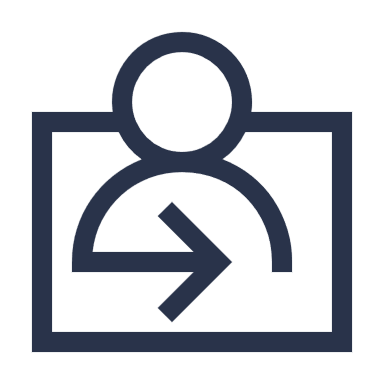 21
[Speaker Notes: Tasks
HRPA Staff READ Slide
This is your first opportunity to expand on the “What you did” as part of the situation you previously outlined.

HR people  can be very inclusive.  So much so that when writing their responses I often see statements such as
“the team was tasked with…..”
“it was the team’s job”
I encourage you to use an example that you were directly/solely involved in.

If you decide to include an example on which you were part of a team, be sure to clearly explain your role, your responsibilities, how your role factored into the outcomes, how your role contributed to the strategic direction of the organization.]
Action
Describe the actions you took to resolve the problem, situation or task.

Describe all of the actions
	detail each stage 
	in the correct, logical order showing your thought 	processes, how you reached your conclusions and 	the steps you completed.
22
[Speaker Notes: HRPA Staff READ SLIDE

In this section you describe the actions you took to resolve the problem.  Be specific]
Results
Describe the results. Give evidence to prove success and systemic organizational change.  Show how the results benefited the business’ overall strategy rather than an HR-centric result.

It can include metrics. If it is a group project or task, describe your role and how that role contributed to the results rather than the achievements of the team.
23
[Speaker Notes: HRPA Staff READ SLIDE]
Evaluation Process
The completed application is reviewed by a panel of the CHRE Review Committee.


The panel assesses the competency examples against the CHRE Evaluation Grid.
24
[Speaker Notes: HRPA staff READ SLIDE]
CHRE Review Chair
Intended to provide guidance.  

Additional Guidance is also available online and  in the Guide to the CHRE Designation

Disclaimer - Nothing that is being said is a guarantee for passing the application process.
25
[Speaker Notes: HRPA Staff-  Now that we have been through:
the STAR approach used in the CHRE Application
the CHRE Evaluation Grid
Let’s welcome the - CHRE Review Committee Chair, Dennis Concordia, to speak to us today about how the CHRE Review Committee uses the CHRE Evaluation Grid when assessing an applicant’s responses to the competencies.
This segment is intended for guidance purposes only and nothing that is being said is a guarantee of passing the application process.
Read Intro
Dennis Concordia is the President of POWERGROUP Resources. 
Previously Vice President Human Resources for CARSTAR Automotive Canada, Dennis n ow serves as an HR and Strategic Advisor for a few selected clients. 
He serves as the Chair of the CHRE Review Committee for the Human Resources Professionals Association (HRPA) and has been on the CHRE selection committee since 2012. 
 Dennis became one of the first Canadian Human Resource Leaders to earn the designation of CHRE Certified Human Resources Executives by the HRPA Human Resources Professional Association in 2009.
 He enjoys and finds the evaluation of CHRE candidates an insightful process on the ever evolving role of HR as an important partner at the C Suite decision making level. Dennis is an advocate for both objective and subjective decision making and feels his years of experience as a mentor/coach are well used in the assessment process. Dennis has a life time history of volunteer experience at business and community level boards and Advisory Councils including the Hamilton Police Board, The Rotary Club, The Charity of Hope, The Canadian Football Hall of Fame and has been a volunteer score keeper at the past dozen Canadian Open Golf Tournaments.  No surprise he spends some time doing “field inspections” at various golf courses.]
CHRE Grid – Emotional Intelligence
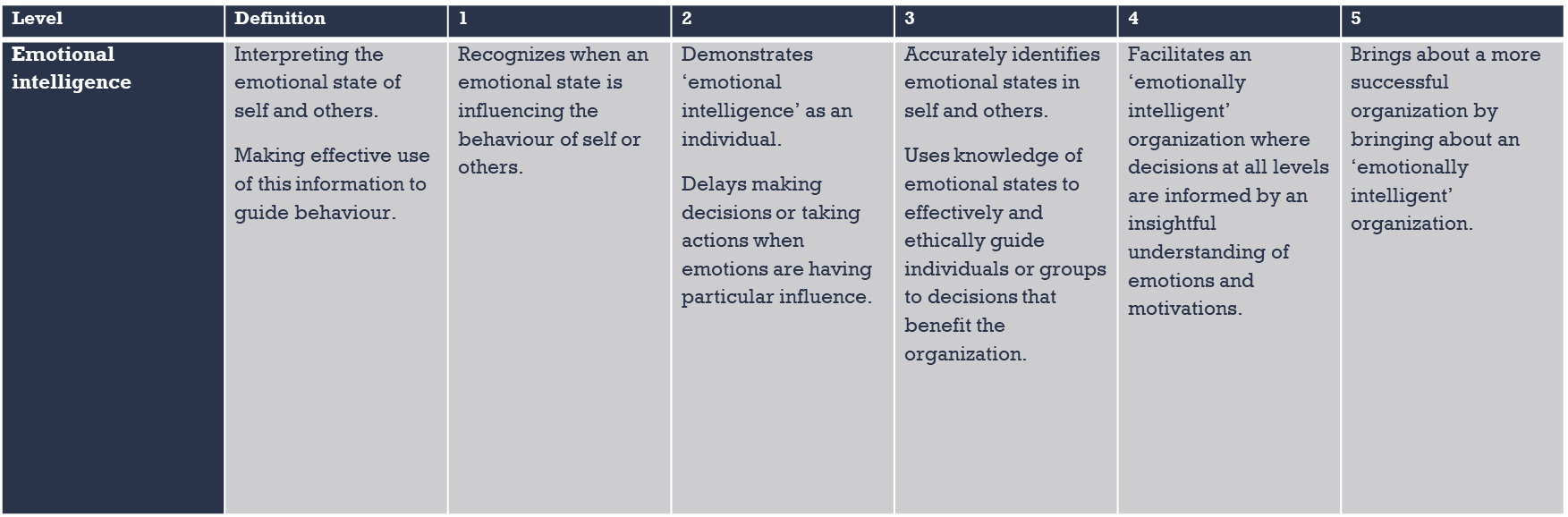 26
[Speaker Notes: Directions to HRPA staff - Put up on the slide on the screen as Dennis is Speaking

When Dennis is finished thank him for attending and encourage individuals to include questions in the chat feature and that HRPA will address questions at the end of the webinar.  Remind individuals that this is not the place to answer situation specific questions.
Nor can any individual of the CHRE Review Committee make a determination of eligibility without evaluating the application competencies.]
Useful Tips
Familiarize yourself with the 15 competencies and the CHRE Evaluation Grid;

The CHRE Review Committee is trained to assess each application by referencing the grid against the applicant’s examples;

Don’t rely on supporting documentation  – it’s the competency examples that are scored;
While examples must be HR-focused,  explain how they impact the organizational strategy;

Keep on point with the grid when writing your examples;

Vary your examples, don’t use the same example for more than two competencies. 
 
.
27
[Speaker Notes: If you are saying to yourself “that is me” then I encourage you to apply.  When you are drafting your application keep the following in mind:

HRPA Staff READ SLIDE]
Evaluation Timeline
CHRE application deadline is the last business day of each month.

HRPA strives to release results within 8 weeks of the application deadline.

Results are released via email.
28
[Speaker Notes: CHRE Applications are evaluated on an ongoing basis.  As such the application deadline is the last business day of each month.

HRPA strives to release results within 8 weeks of the application deadline

Those results are released via email.]
Outcome
Successful
Receive a letter confirming that they have met the criteria for the CHRE.

Authorized to include the CHRE abbreviation after name  (Joe Smith, CHRE).

A CHRE wall certificate will be sent –printed quarterly.
Unsuccessful
Provided with the decision of the CHRE Review Committee.

Decision includes:
an overview of their score in each of the 15 competencies,
and the reasons for the decision
29
[Speaker Notes: Let’s talk about what happens once a decision is made

HRPA staff READs Slide]
Unsuccessful application - options
Resubmission
Applications can be resubmitted at any time.

The application can be revised and the new information can be submitted as part of a resubmission.

Use your previous results when deciding how to improve your resubmission.

Your application will be sent to a new panel.
30
[Speaker Notes: Even if you are unsuccessful you have some options in regards to  your next step.  These will be outlined in the written decision.

The first option is resubmission of the application.  HRPA presenter reads slide]
Appeal
Disagreeing with a Panel’s decision does not constitute grounds for an appeal.

Grounds for appeal:

Denial of Natural Justice
or
An error in the decision itself, e.g., the committee or Registrar


In order to appeal the decision, a formal Request for Appeal form must be filed within 30 days of receiving the decision. 
No new information may be submitted as part of an appeal.
31
[Speaker Notes: The second option is to appeal.

HRPA staff reads slide

Stop at grounds for appeal  and explain what the two grounds each mean
A denial of natural justice, e.g.:
The individual did not have a fair opportunity to present their case – for example they were denied submitting documentation.
The panel or individual making the original judgment was not/were not impartial; and/or
The process, policy or rule that was applied is flawed, unfair, or unreasonable. Here the process or rule itself is challenged rather than the specific application of the process.

An error in the decision itself, e.g., the committee or Registrar:
Failed to consider the correct facts; and/or
Failed to apply the correct rule or policy in making their decision.]
Continuing Professional Development (CPD) Requirement
Registrants who hold the CHRE designation must complete 66.67 hours of continuing professional development every three years.

If you have more than one designations, your CPD period is aligned with your current CHRP or CHRL CPD date.

Unsure of the CPD submission deadline?
  registrar@hrpa.ca
32
[Speaker Notes: All individuals who hold a designation through HRPA must maintain it by doing 2 things:

Continuous membership (renewing membership annual)
And
Participation on ongoing professional development otherwise known as continuing professional development.

HRPA presenter reads slide

If you currently hold either the CHRP or  CHRL designation your CHRE CPD submission deadline will be aligned with your CHRL/CHRL designation CPD submission deadline]
Questions
Webinar not eligible for CPD hours.
Not the appropriate place to address specific individual circumstances.
Sometimes the correct answer depends on some details that are not provided with the question.

registrar@hrpa.ca
33
[Speaker Notes: I now want to open the floor to questions.

CHRE presenter Reads slide

Remember
If you have situational specific questions then I would encourage you to email registrar@hrpa.ca as sometimes the correct answer depends on some details that are not/can not be provided in the question

Because the decision to grant the decision is based upon your answers to the 15  competencies,  we can not advise you  if “your experience qualifies”

Finally – reminder that the webinar is not eligible for CPD.  Therefore no CPD code will be issued]
Margaret Wilson, CHRL
mwilson@hpra.ca 
416-923-2324 x343
Regulatory Process Specialist
Human Resources Professionals Association
34
[Speaker Notes: If you have any further questions please feel free to contact me.  My contact information is on the screen.

As indicated at the beginning of this webinar a copy of the:
Webinar recording
Slides
All questions (whether we go to them today or not) .]